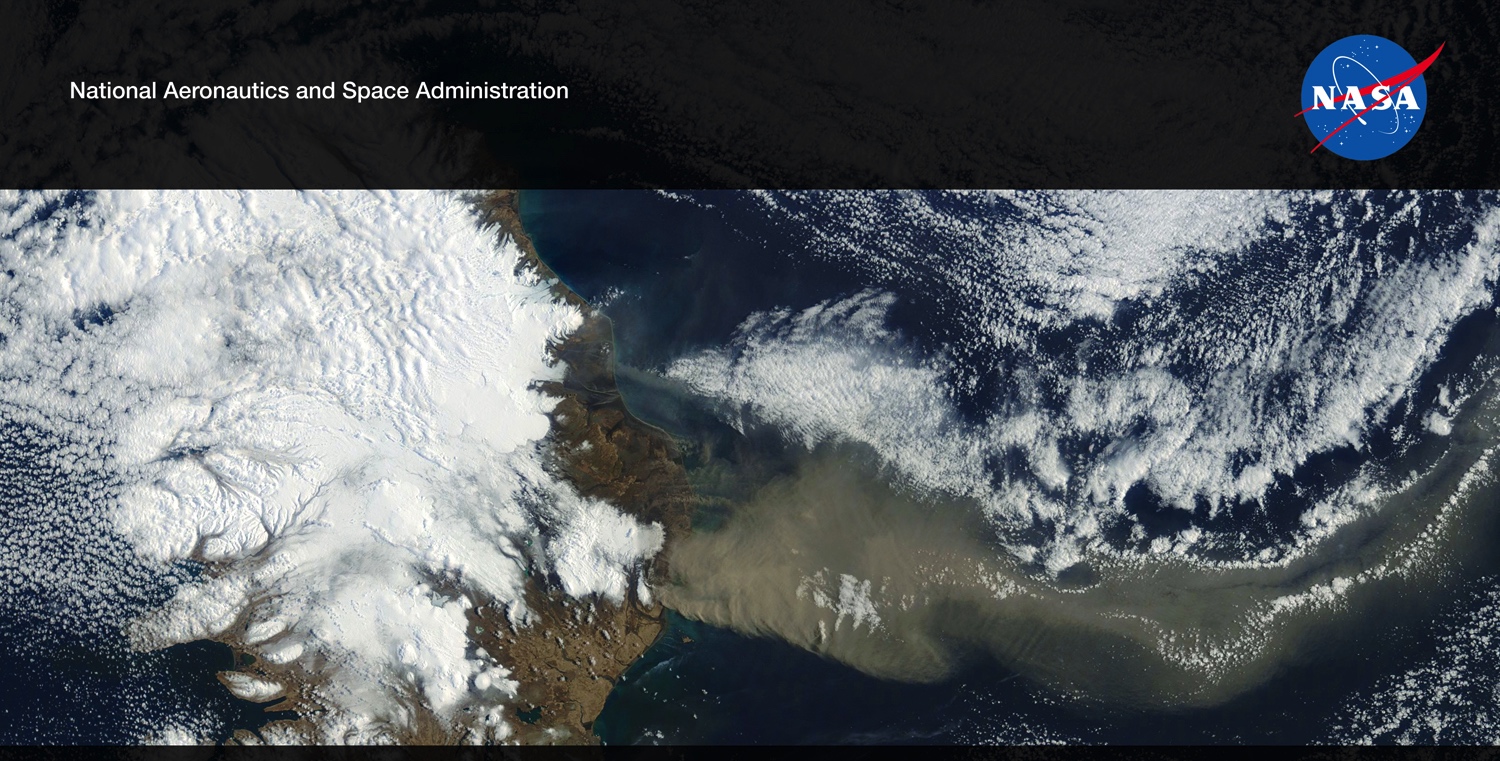 Future US Land Imaging Jeffrey Masek, NASA GSFC
Harmonized Landsat/Sentinel-2 (HLS) Update

Jeff Masek, Junchang Ju, Eric Vermote, NASA GSFC
Martin Claverie, Jean-Claude Roger, Sergii Skakun, University of Maryland
Jennifer Dungan, NASA ARC
LCLUC  - April 14 2017
NASA Agency Update – CEOS LSI-VC-2
July 20-22, 2016
Dave Jarrett, NASA HQ
Jeff Masek, NASA GSFC
Harmonized Landsat Sentinel-2 (HLS) Project
Merging Sentinel-2 and Landsat data streams can provide 2-3 day global coverage 
Goal is “seamless” near-daily 30m surface reflectance record including atmospheric corrections, spectral and BRDF adjustments, regridding
Project initiated as collaboration among GSFC, UMD, NASA Ames
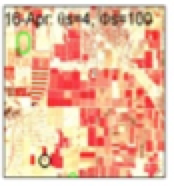 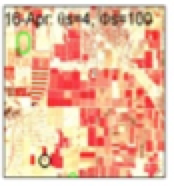 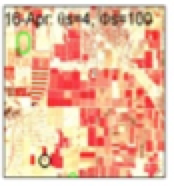 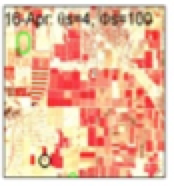 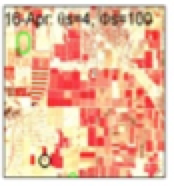 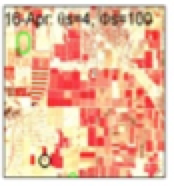 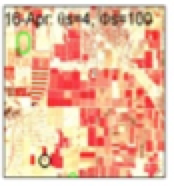 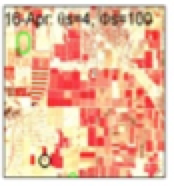 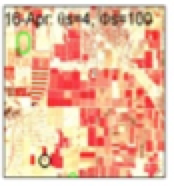 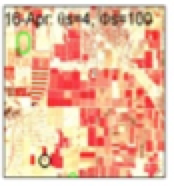 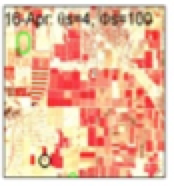 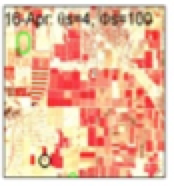 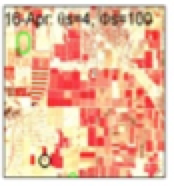 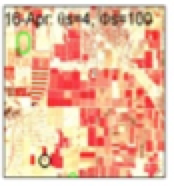 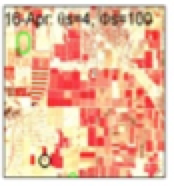 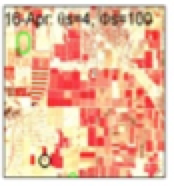 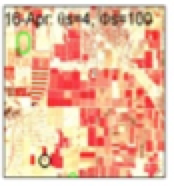 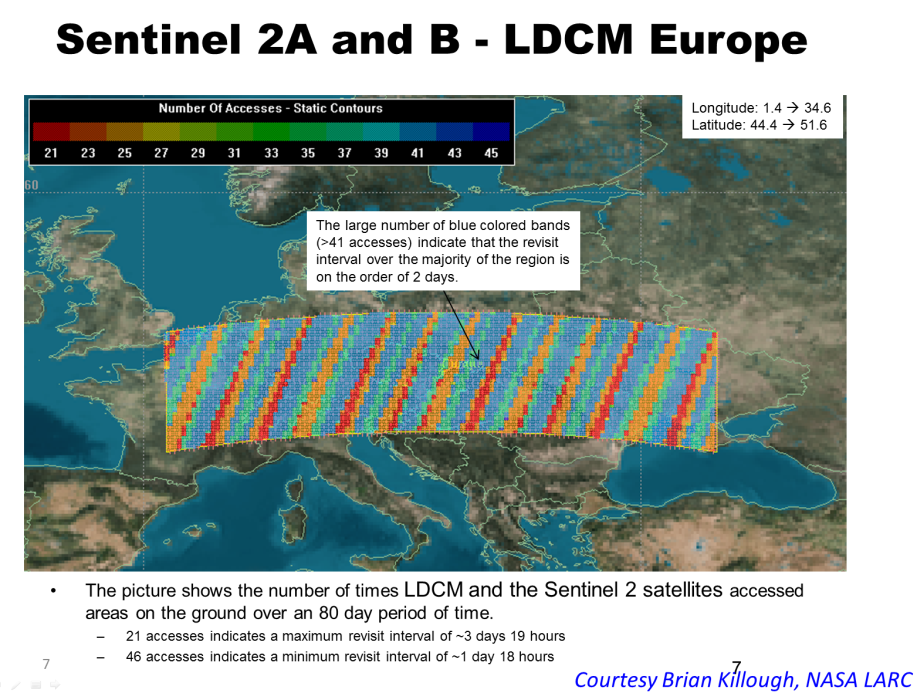 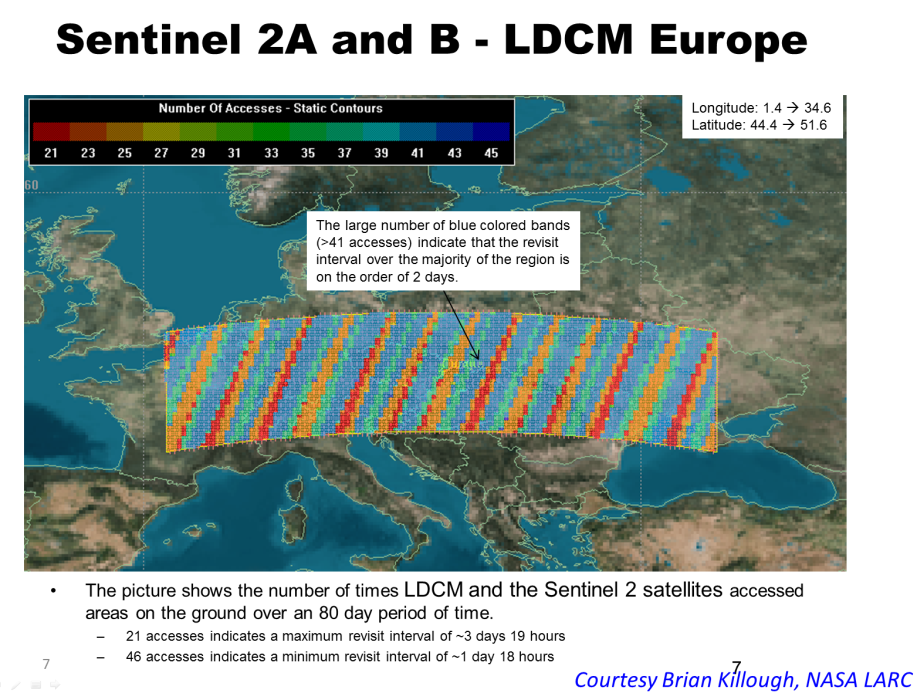 HLS Test Sites
Landsat-8 data set: 147k products From Mar-2013 to  Dec-2016
Sentinel-2 data set: 47k products From Jun-2015 to  Dec-2016
69 Test sites (45 from MuSLI team)
783 MGRS tiles
>7.5 million sq. km2
Alaska / NW Canada: 16
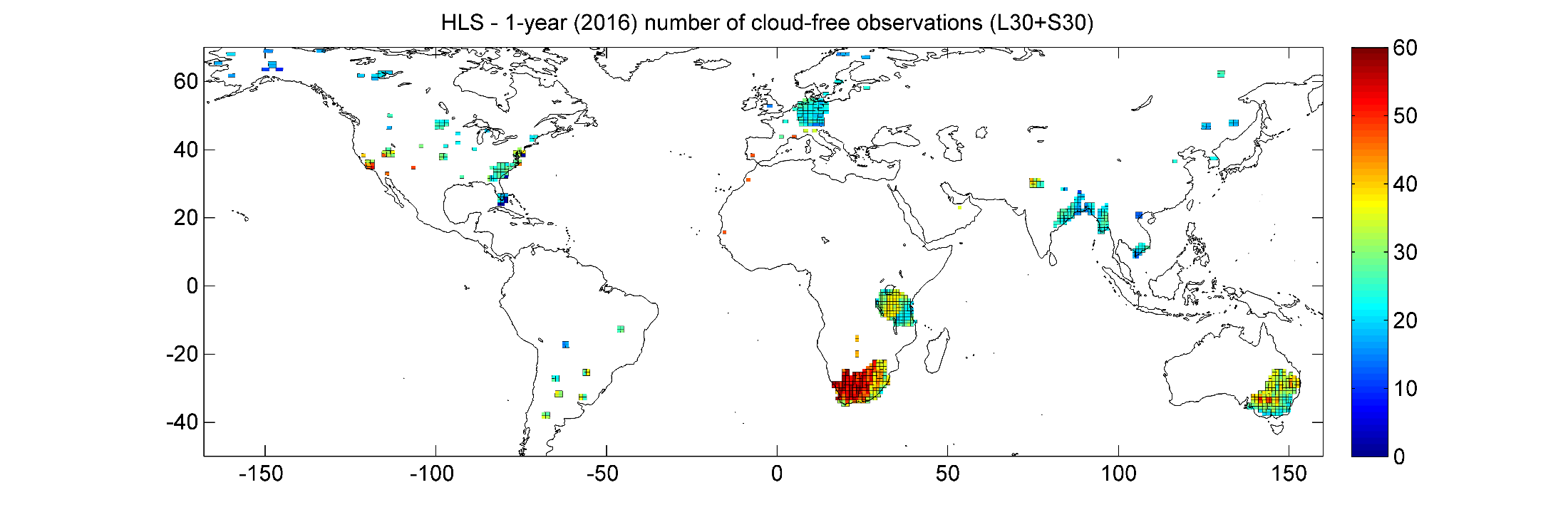 NE Asia: 11
Europe: 15
(w/o Germ.)
Germany: 62
S Asia: 122
Africa: 6(w/o SA and TZ)
North America: 95
Tanzania: 121
South America: 28
South-Africa: 166
SE Australia: 141
Online Request Form
https://hls.gsfc.nasa.gov/test-sites/propose-a-new-site/
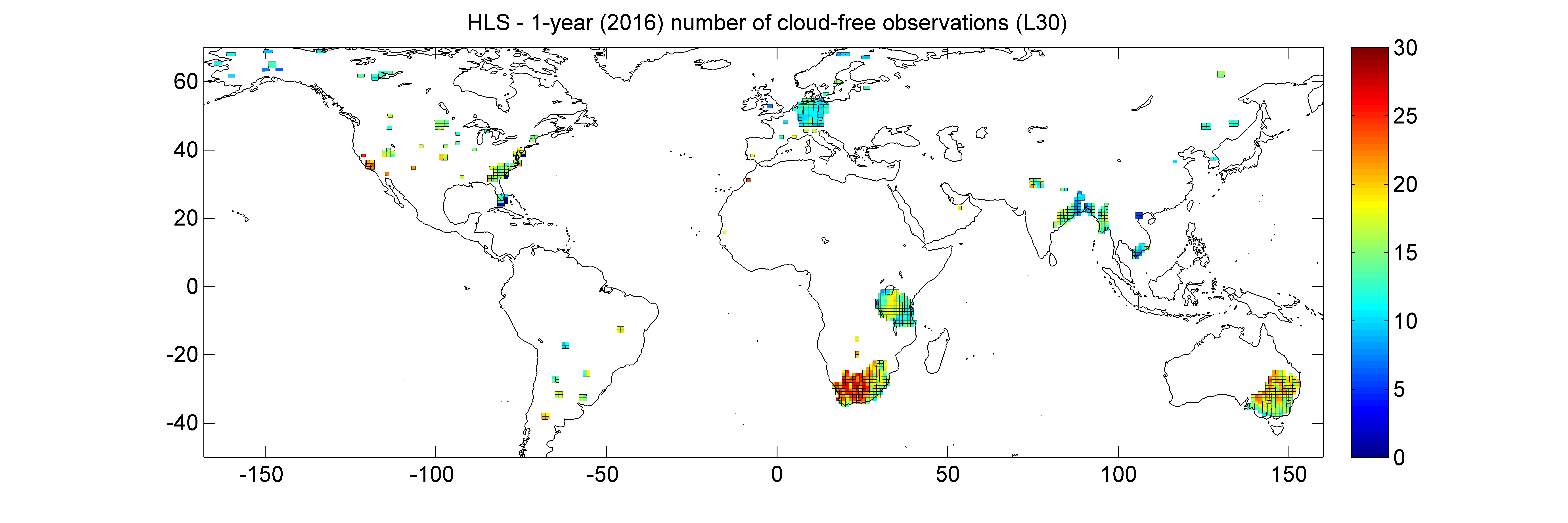 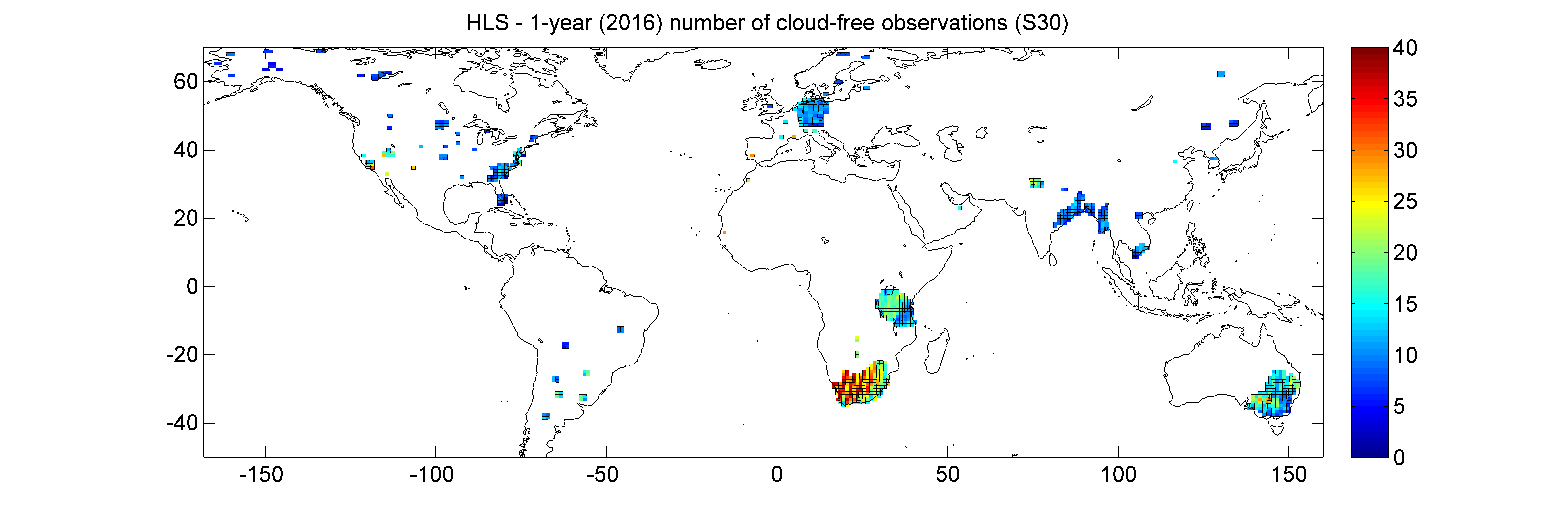 4
HLS Algorithms overview and status
Geographic registration
Sentinel-2 (L1C)
Landsat-8 (L1T)
S10(MSI SR 10m)
Atmospheric Correction
Atmospheric Correction
Geometric Resampling
Geometric Resampling
Offset
coefficients
L30
(OLI SR 30m)
BRDF Adjustment
BRDF Adjustment
S30
(MSI NBAR 30m)
Temporal Compositing
Band Pass Adjustment
M30
(5-day composite NBAR)
S2 / L8 Registration Issues
Mis-registration between Landsat and Sentinel-2
Up to 35m mismatch due to some areas of relatively poor Landsat ground control (Storey et al, 2016, RSE)
Magnitude of problem varies around the globe
USGS will improve Landsat ground control in ~2018-19
For now, users can use automated cross-correlation algorithms to co-register and/or resample L8 to S2.
Mis-registration among early Sentinel-2
S2a data (processed before June 2016) showed relative misregistration between adjacent orbits
Error in yaw payload processing
Corrected with Sentinel-2 v2.04 processing
HLS uses a single Sentinel-2 image as reference for each time series & AROP to co-register (see next slide)
6
HLS Circular Error (CE) relative to S2a reference granule
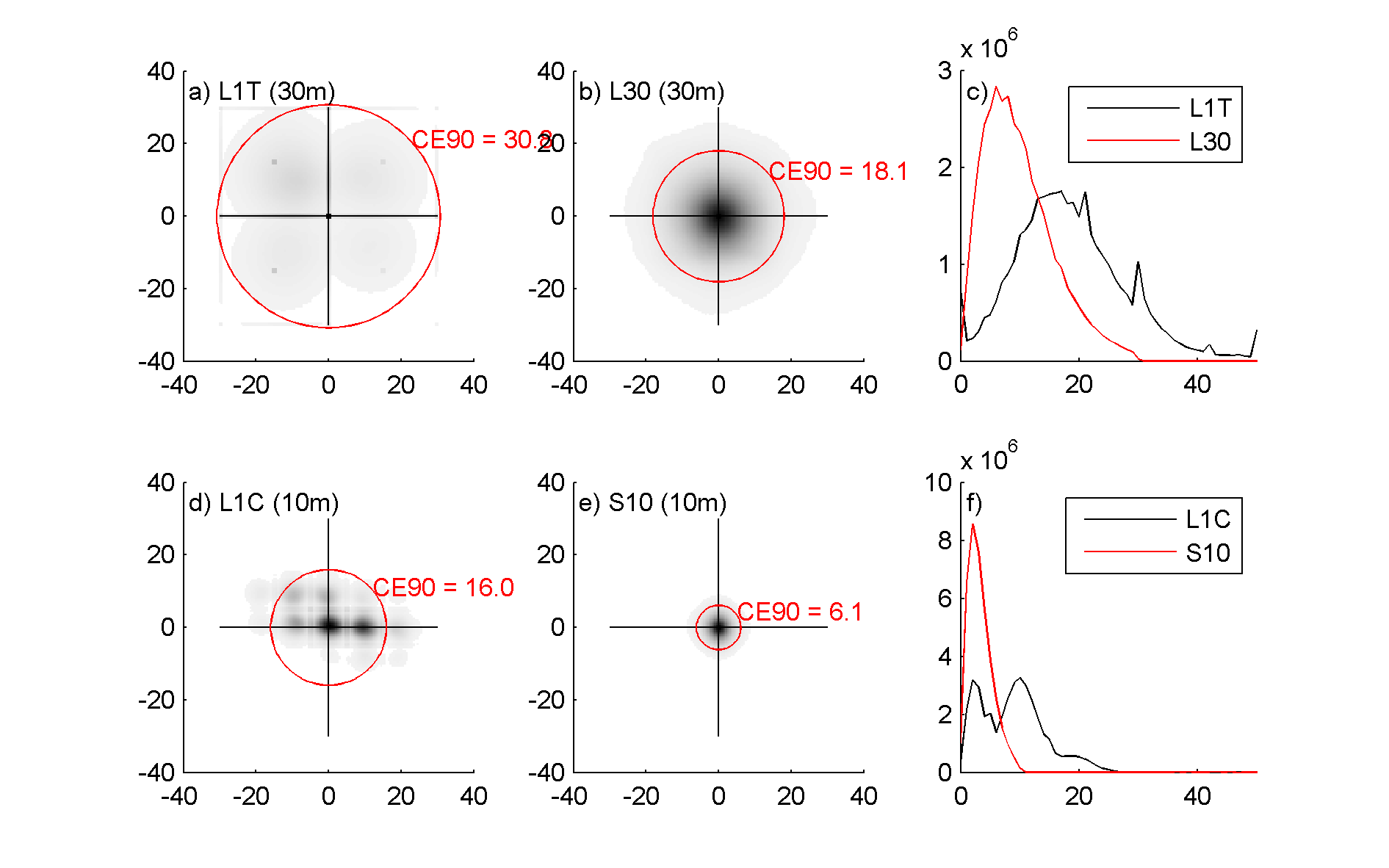 7
Harmonized Landsat / Sentinel-2 Products
Laramie County, WY
May 4, 2016 (S2)
Aug 8 (L8)
Aug 17 (L8)
Sep 1 (S2)
Oct 20 (L8)
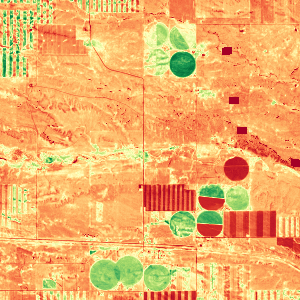 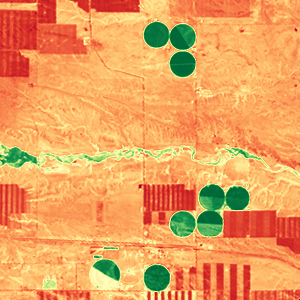 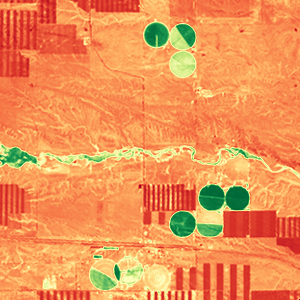 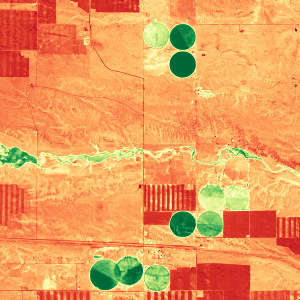 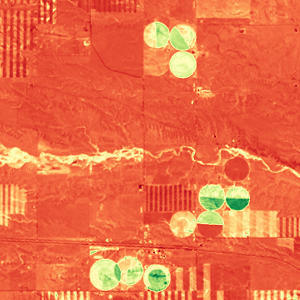 3km
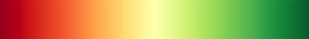 0.1       NDVI      0.9
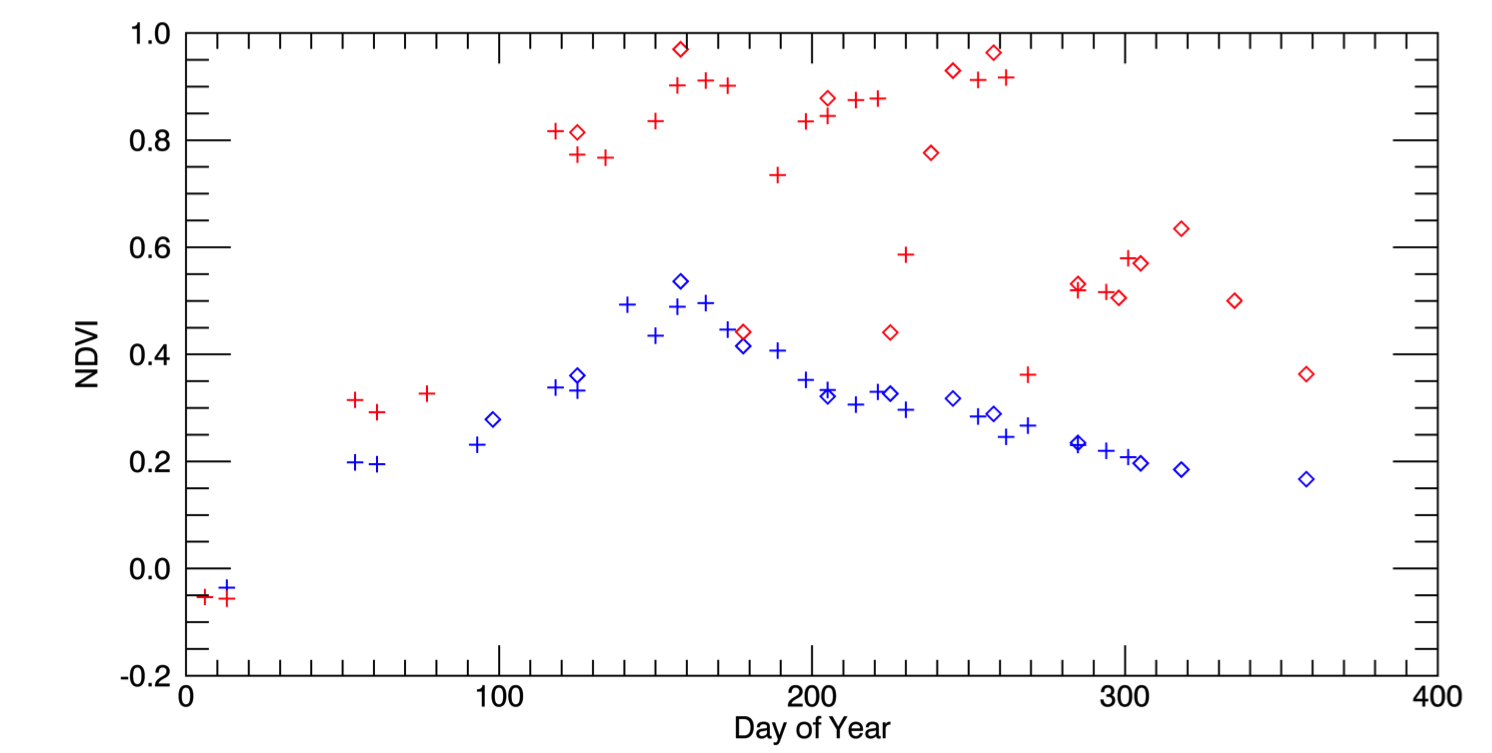 Seasonal phenology (greening) for natural grassland (blue line)  and irrigated alfalfa fields (red line) near Cheyenne Wyoming observed from Harmonized Landsat/Sentinel-2 data products.  The high temporal density of observations allows individual mowing events to be detected within alfalfa fields.  HLS Products available from https://hls.gsfc.nasa.gov
Sentinel-2Landsat-8
+
Alfalfa
NDVI
Grassland
mowing
Day of Year
Harmonized Landsat / Sentinel-2 Products
SW France
Coordinates:  43.68°N, 1.25°E
Location: South-West France
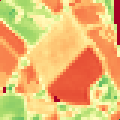 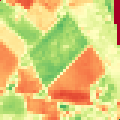 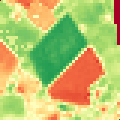 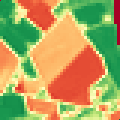 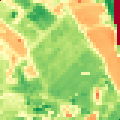 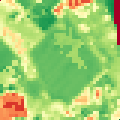 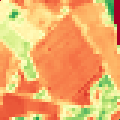 1.2km
Time series of a 3x3 pixel window around the cross
Daily interpolated NDVI
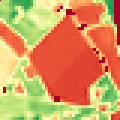 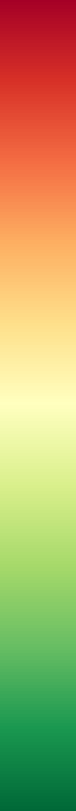 ρ Red band
HLS from Sentinel-2A MSI
ρ NIR band
HLS from Landsat-8 OLI
0                           NDVI                            1
NDVI
55
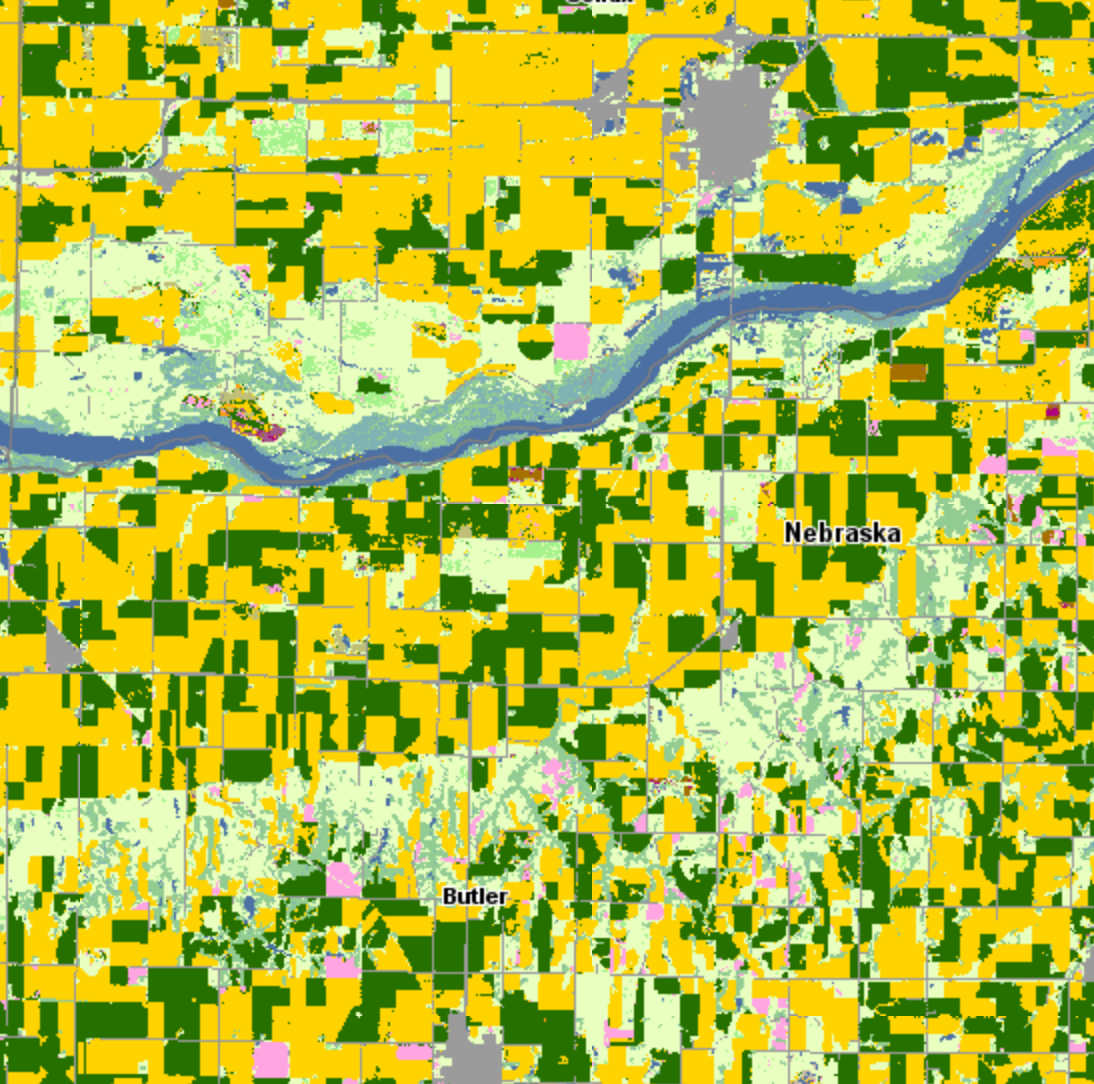 Schuyler, 
Nebraska


USDA 2016 Cropscape
5km
10
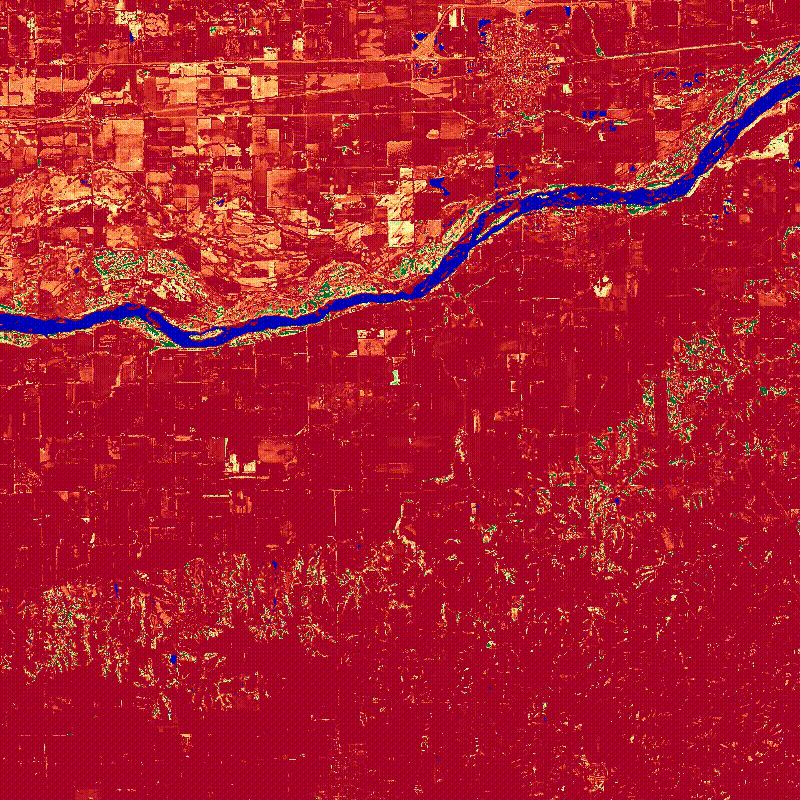 Schuyler, 
Nebraska


HLS NDVI

Filtered, interpolated to daily time step
1.0
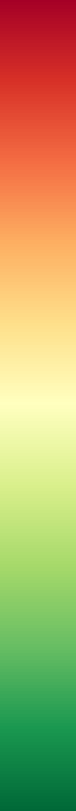 11
0.0
Websites and Public Interface
HLS website
NEX project page
https://nex.nasa.gov/nex/projects/1371
Registered user access
All HLS data available
Documents (slides, user guides)
https://hls.gsfc.nasa.gov
Public access
Sample data available (via FTP)
Algorithm & Product descriptions
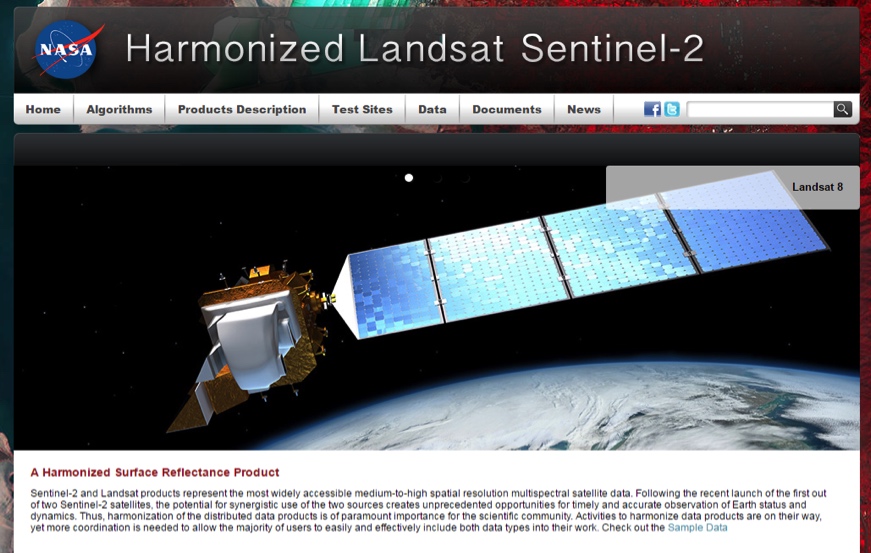 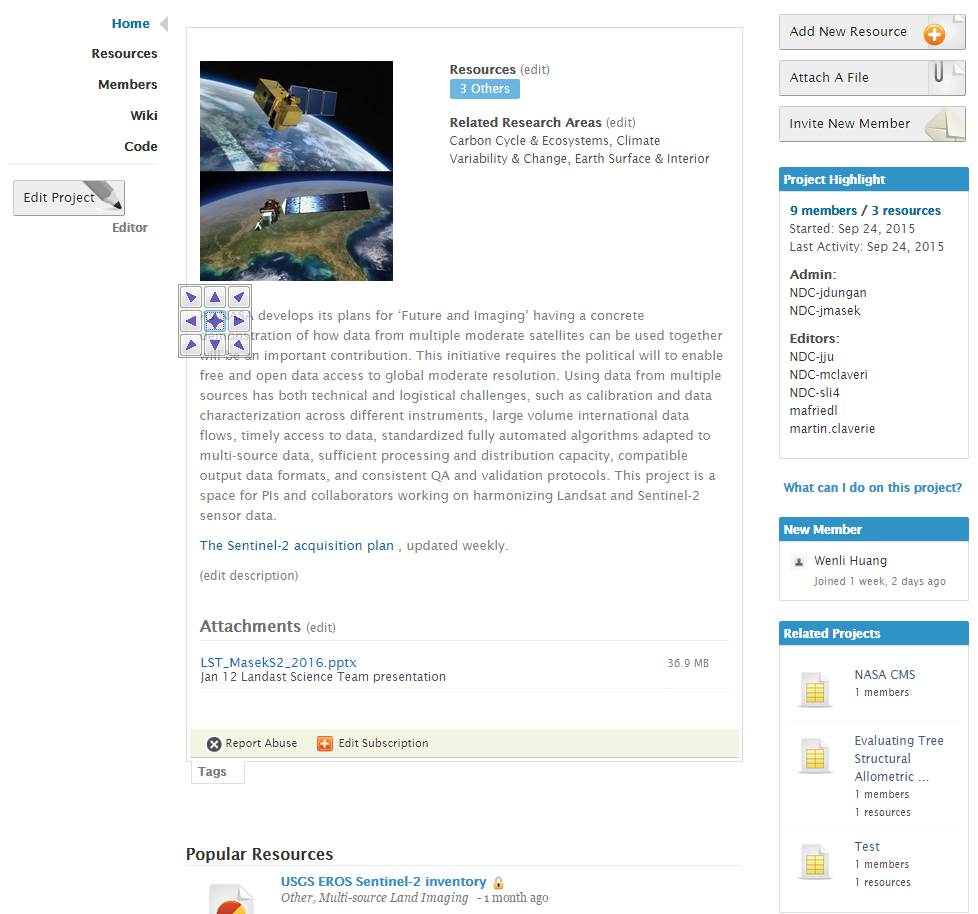 HLS QA\QC Processes
Reflectance comparison with daily MODIS CMG
dataset & granule level metric
evaluation not validation
up to 5-day window w/ MODIS
eliminate HLS granules with high number of discrepant 0.05° CMG reflectance values

Per-tile time series smoothness

Per-pixel QA attributes
Cloud, shadow, water, adjacent cloud (L30 only)
Inherited L1 QA metadata
13
HLS QC:  MODIS CMG Comparison
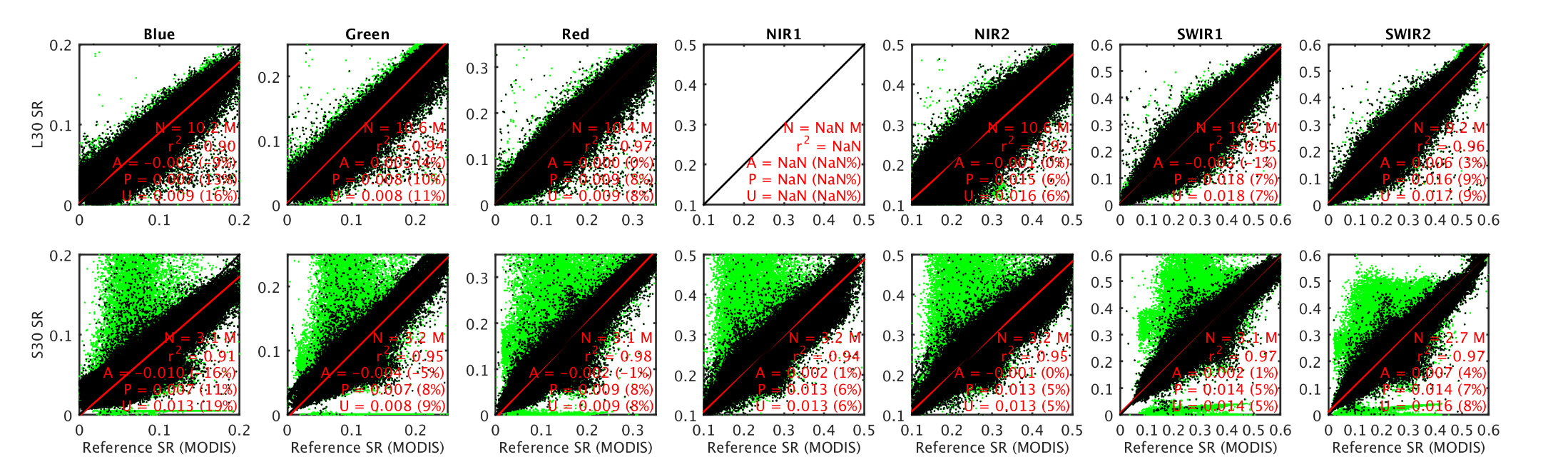 L30
S30
MODIS CMG Reflectance
Discarded S30 Tiles (<3%) due to S2 Cloud Omission
14
HLS QC:  MODIS CMG Comparison
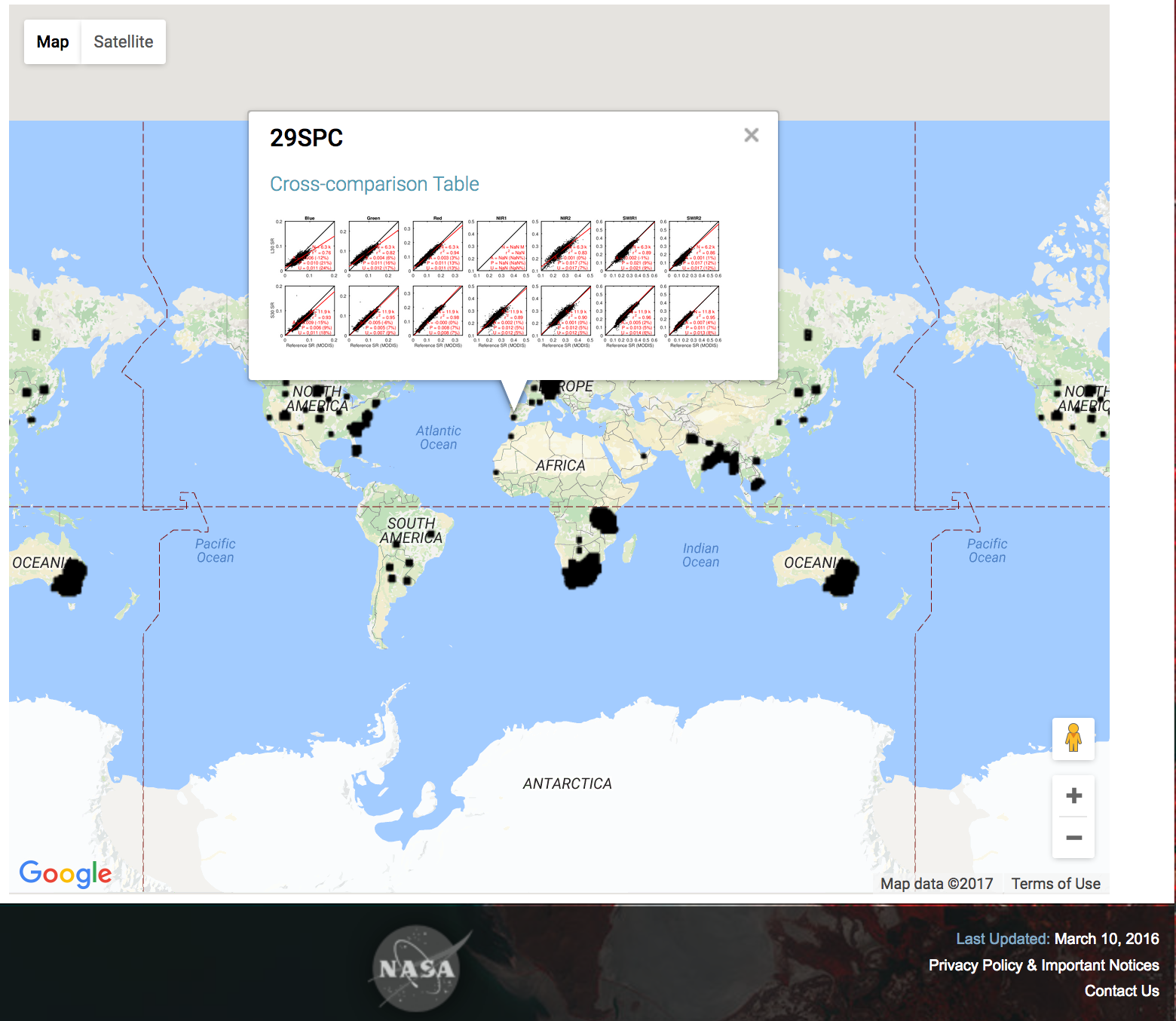 HLS QC:  MODIS CMG Comparison
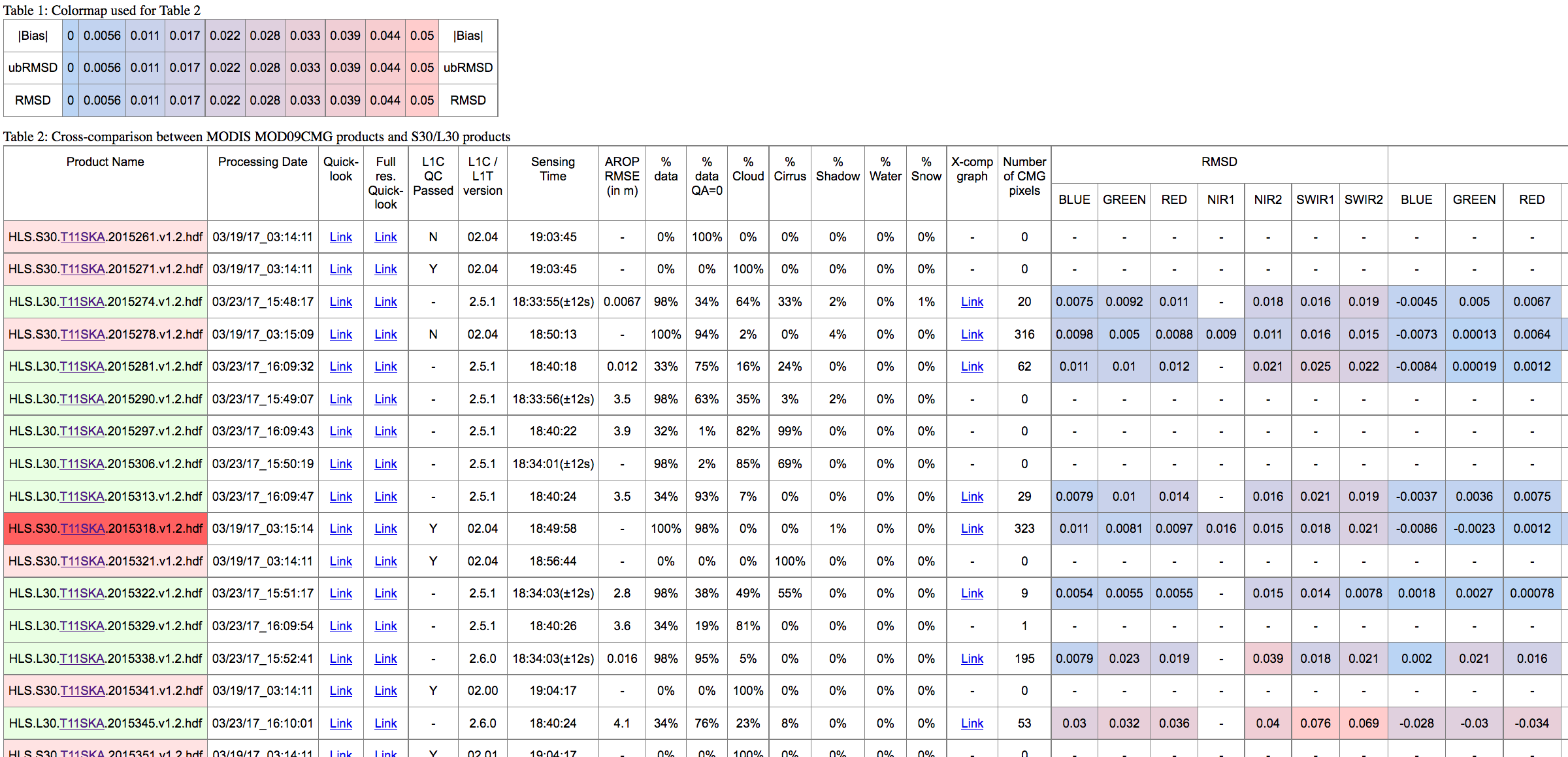 HLS QC:  Temporal Smoothness
Approach based on variance among cloud-free VI triplets (Vermote et al., 2009)  
Per-pixel metric calculated from median of all triplets (N>6) in time series
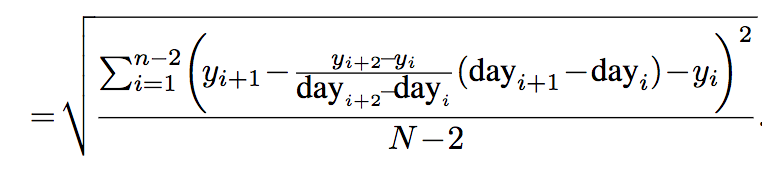 VI (y)
Noise
day
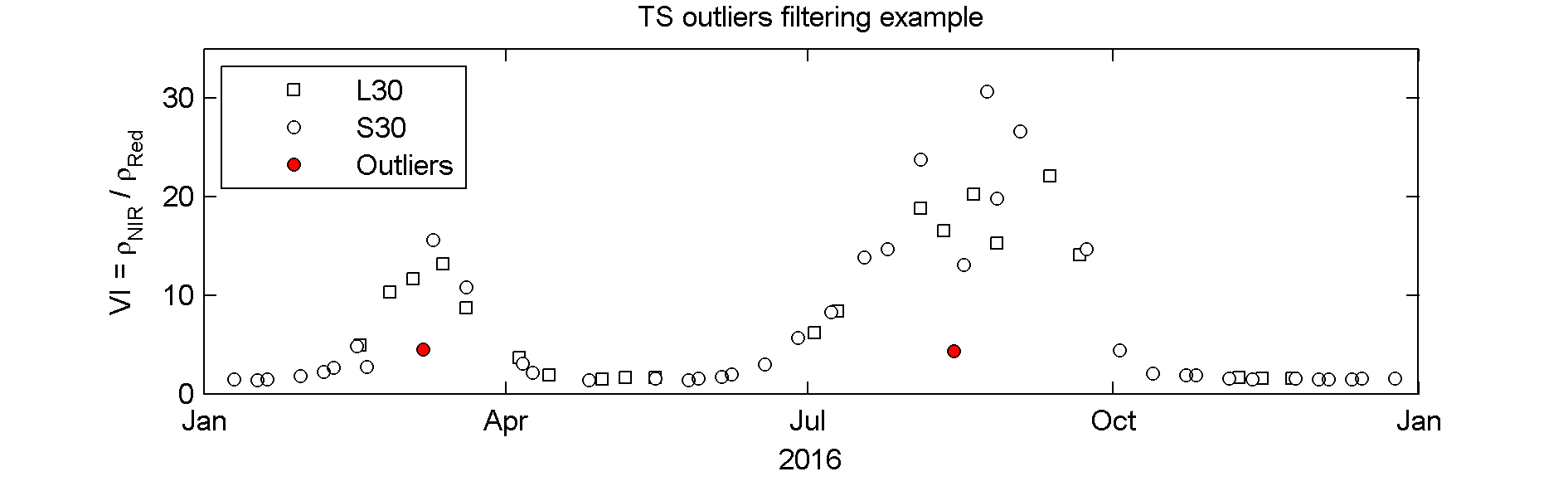 17
HLS QC:  Temporal Smoothness
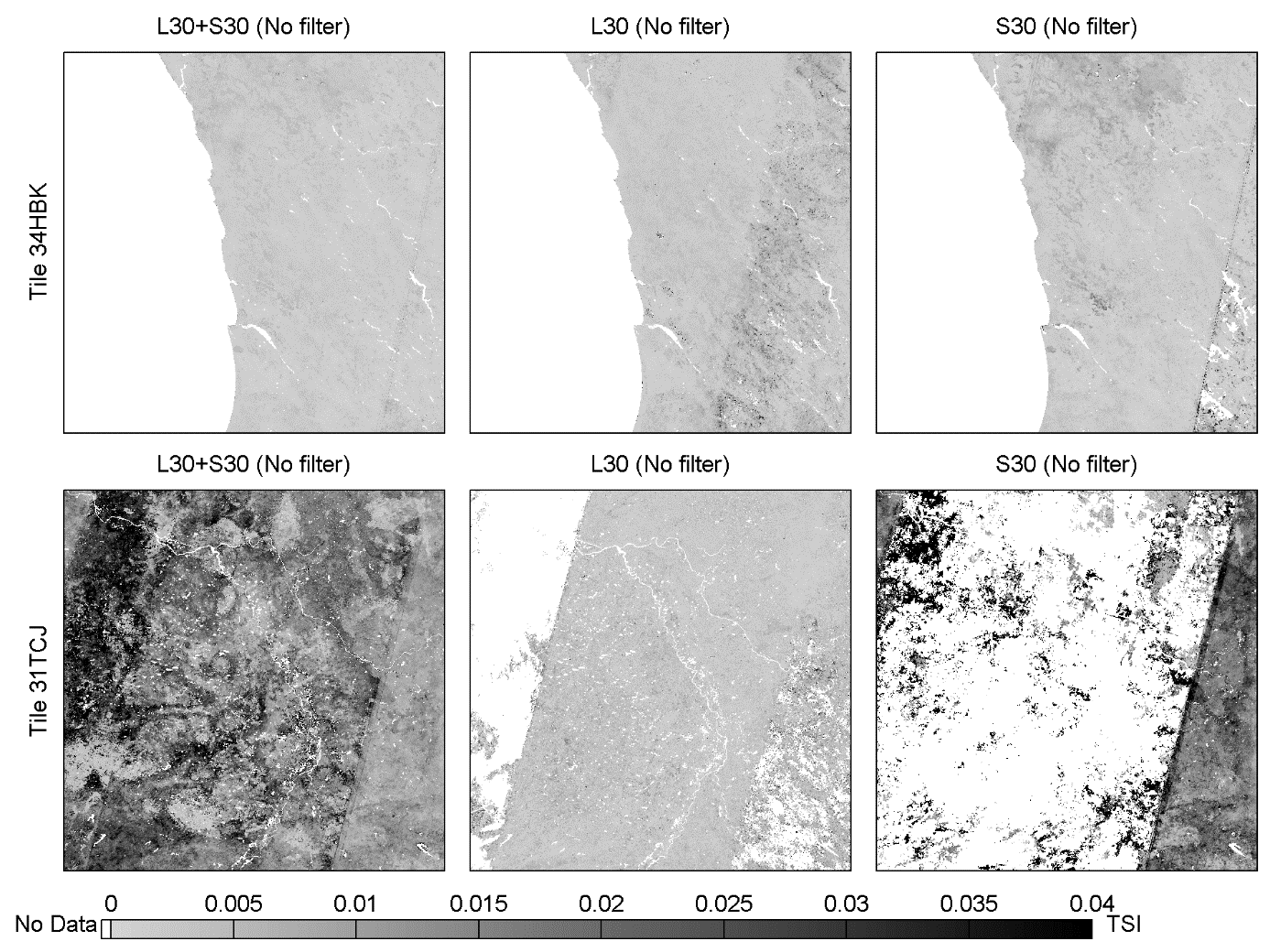 Tile 
34HBK
(S.Af)
Tile 
31TCJ
(France)
Smooth <-
-> Noisy
Adding S2 data increases time series noise due to cloud commission
HLS QC:  Temporal Smoothness
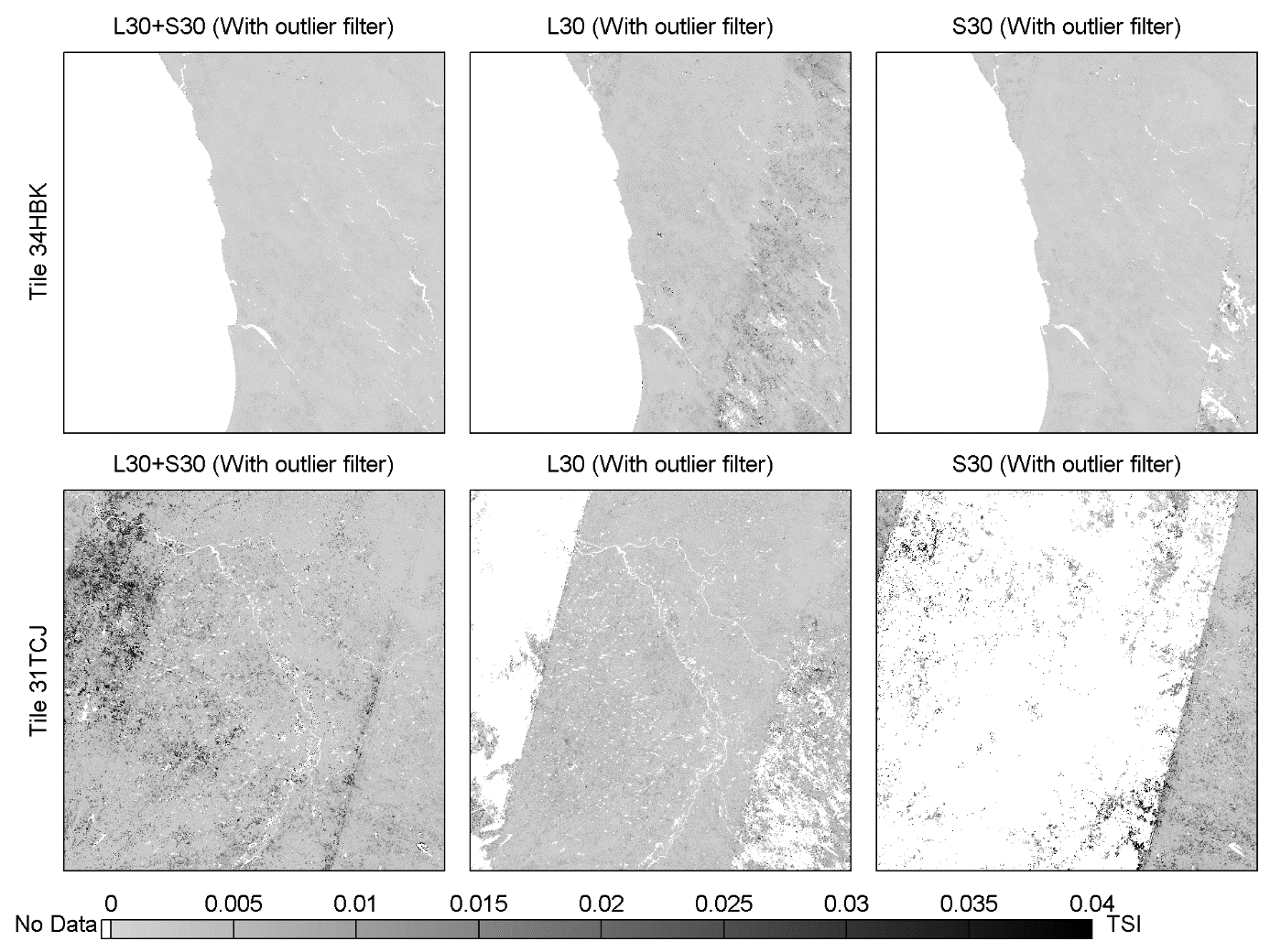 Tile 
34HBK
After Filtering
Tile 
31TCJ
Smooth <-
-> Noisy
Per-pixel filtering for temporal “outliers” reduces variance
HLS Releases
V1.2 Released February, 2017
Per-pixel view angle correction
All bands used for aerosol retrieval
Fix of pixel indexing problem in v1.1 arising from atmospheric correction, resulting in mis-alignment of 10, 20, and 60m bands
Registration of all imagery to single reference S2 L1C image
Correction of bug in Fmask

Known Issues
Cloud mask for Sentinel-2 needs improvement
L1C cloud mask poor, difficult to use (vector)
Fmask better but errors of omission are common
Boston U. working on improvements
Atmospheric Correction lags behind LaSRC for L8
Blockiness & pin-hole drop outs
Artifacts in snow-covered scenes
Bug in BRDF implemention (~1% relative error)
20
Known Issues
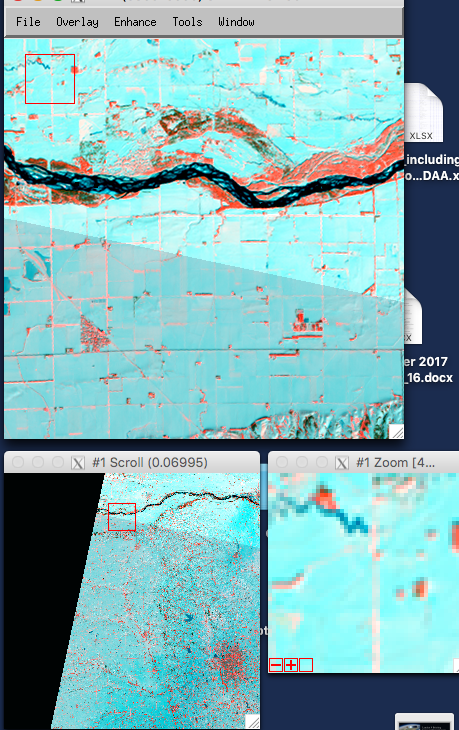 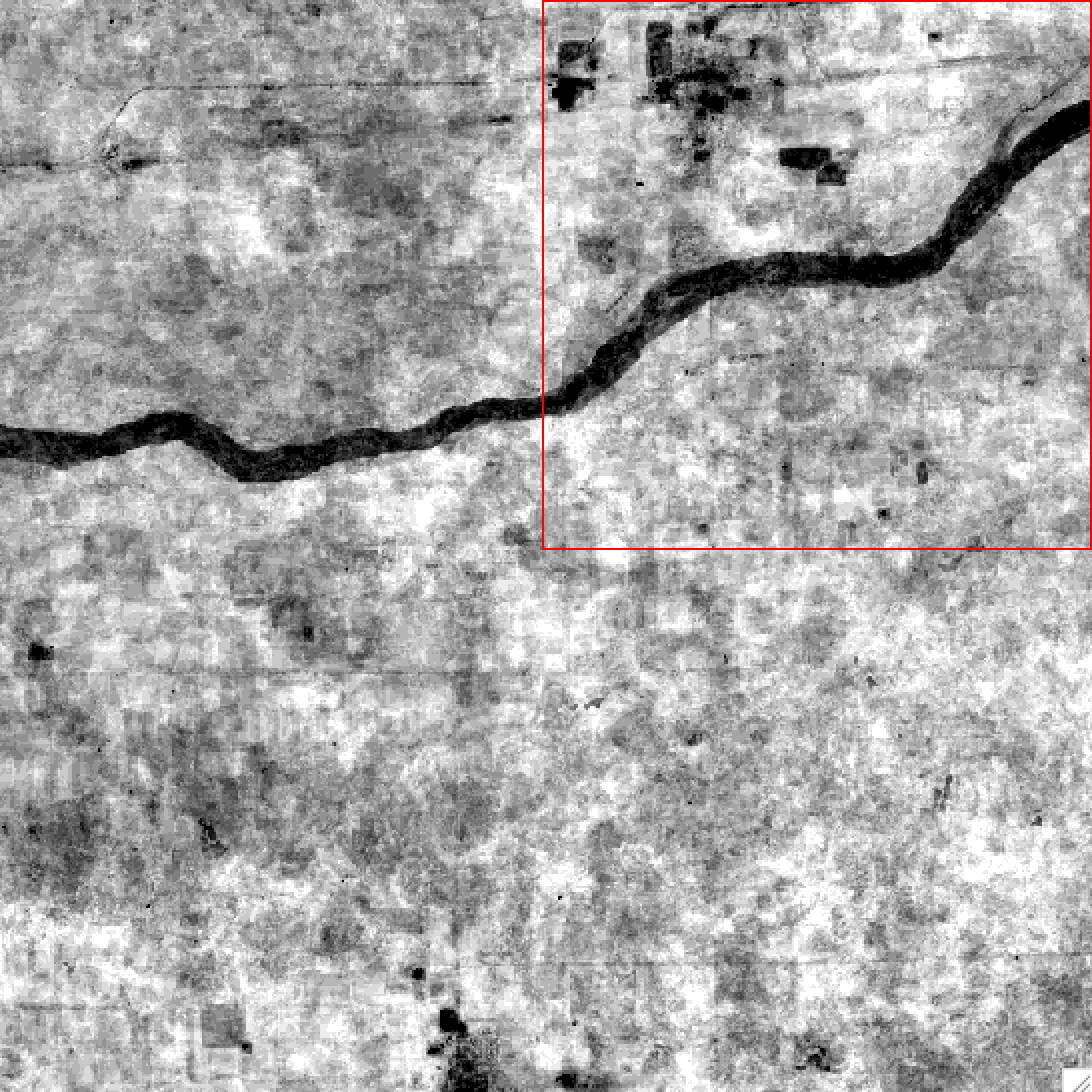 Error in atmospheric correction over snow?
Number of non-cloud, non-shadow observations  => water is called shadow
Future Directions
Version 1.3 – release ASAP to fix minor BRDF bug, add user-requested test sites
Q3-Q4 2017:  North America wall-to-wall
Fully automated processing w/ ~5-day latency
<24 hours Landsat (USGS/NEX),  <2 days for S2 (Google)
2-10 days for ancillary (ozone, water vapor) 
Leverage AWS for processing, archive, distribution
2018:  extension to MuSLI Round 2 sites
22
Backup
23
HLS Products Specification
All 4 products are aligned on the S2 Tiling system (Military Grid Reference System), following UTM zones + 3 letters defining a grid
Tiles are 110km square with 10km overlap for same UTM zone adjacent tiles
S10
Spatial: 10m, 20m, 60m
Spectral Bands: All MSI
Temporal: All  Sentinel-2 L1C granules
NBAR: No
L30
Spatial: 30m
Spectral Bands: All OLI
Temporal: All  Landsat-8 L1T granules
NBAR: Yes
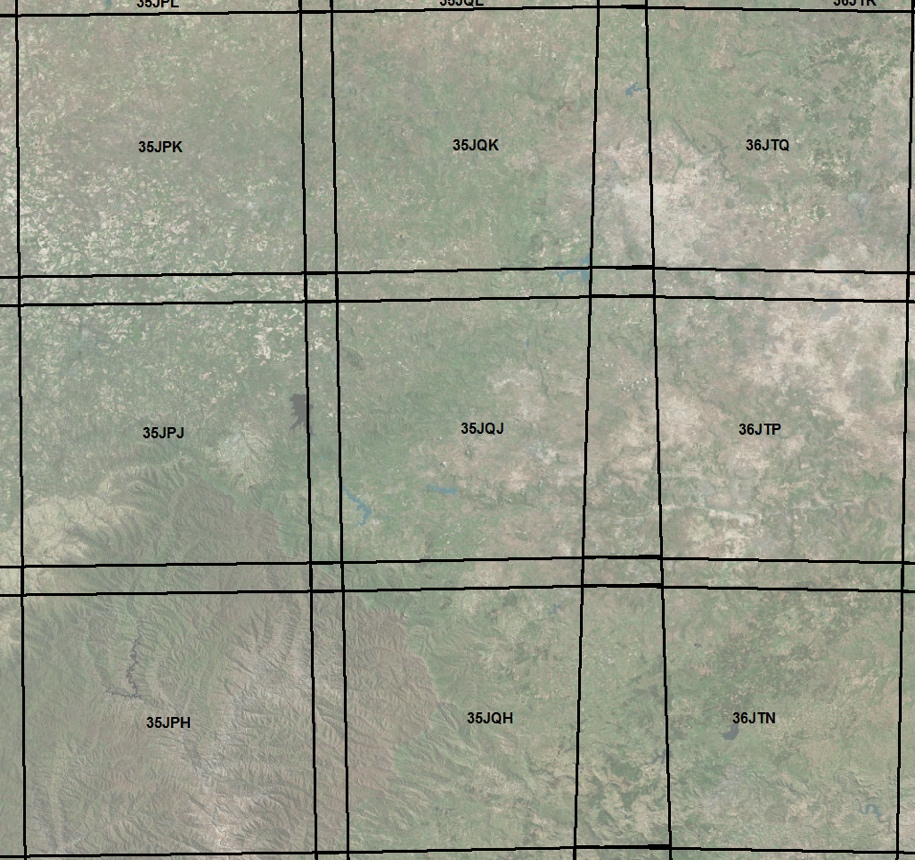 S2 Tiles system
109,080m
M30
Spatial: 30m
Spectral Bands: OLI-like + MSI Red Edge + TIRS TOA
Temporal: 5-day “best pixel” based on min AOT
NBAR: Yes
S30
Spatial: 30m
Spectral Bands: OLI-like +  MSI Red Edge
Temporal: All  Sentinel-2 L1C granules
NBAR: Yes
Overlap area
UTM zone 35
UTM zone 36
HLS QC:  MODIS CMG Comparison
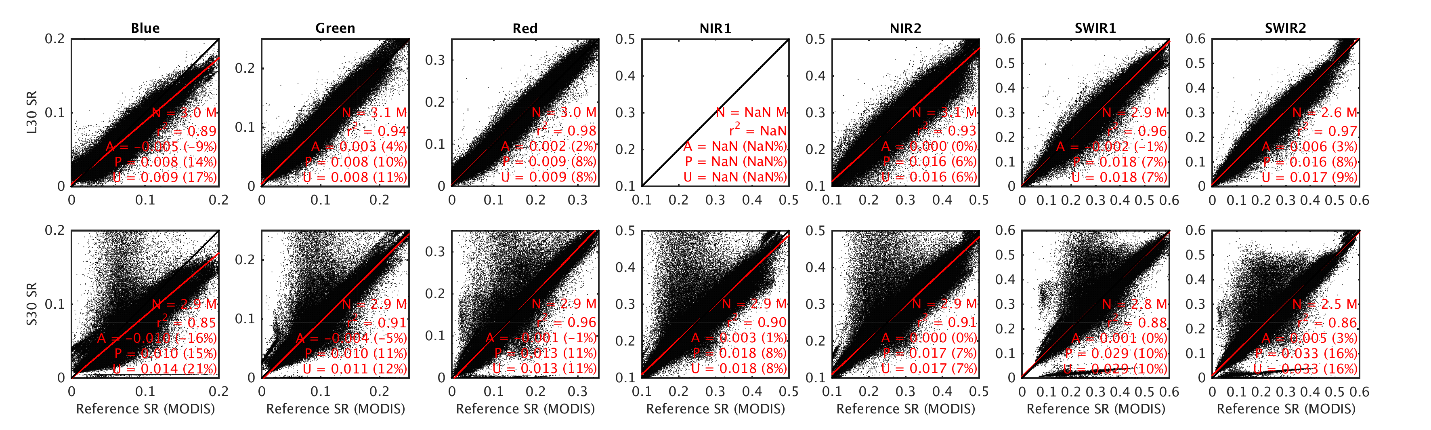 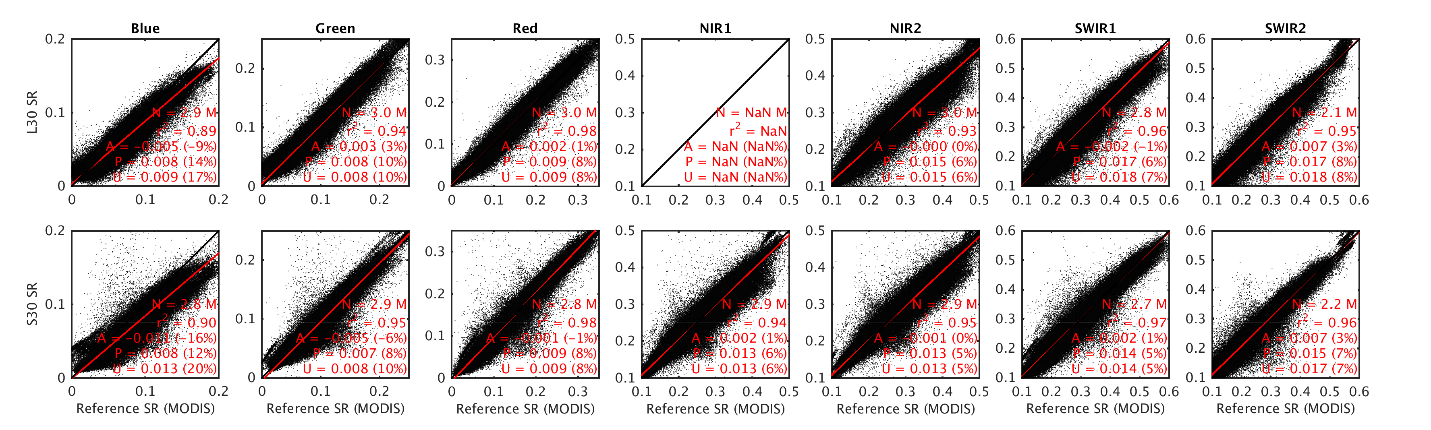